Rice ground data collection in Jiangsu, China
Wang Zhiming, Li Bingbai, Qiu Lin

Institute of Agricultural Economy and Information,
Jiangsu Academy of Agricultural Sciences
Outline
General situation of Jiangsu
Rice production in Jiangsu
Fundamental data collection
Records of growth periods and fertilizer
Results of data observation
Field pictures presentation
General Situation of Jiangsu
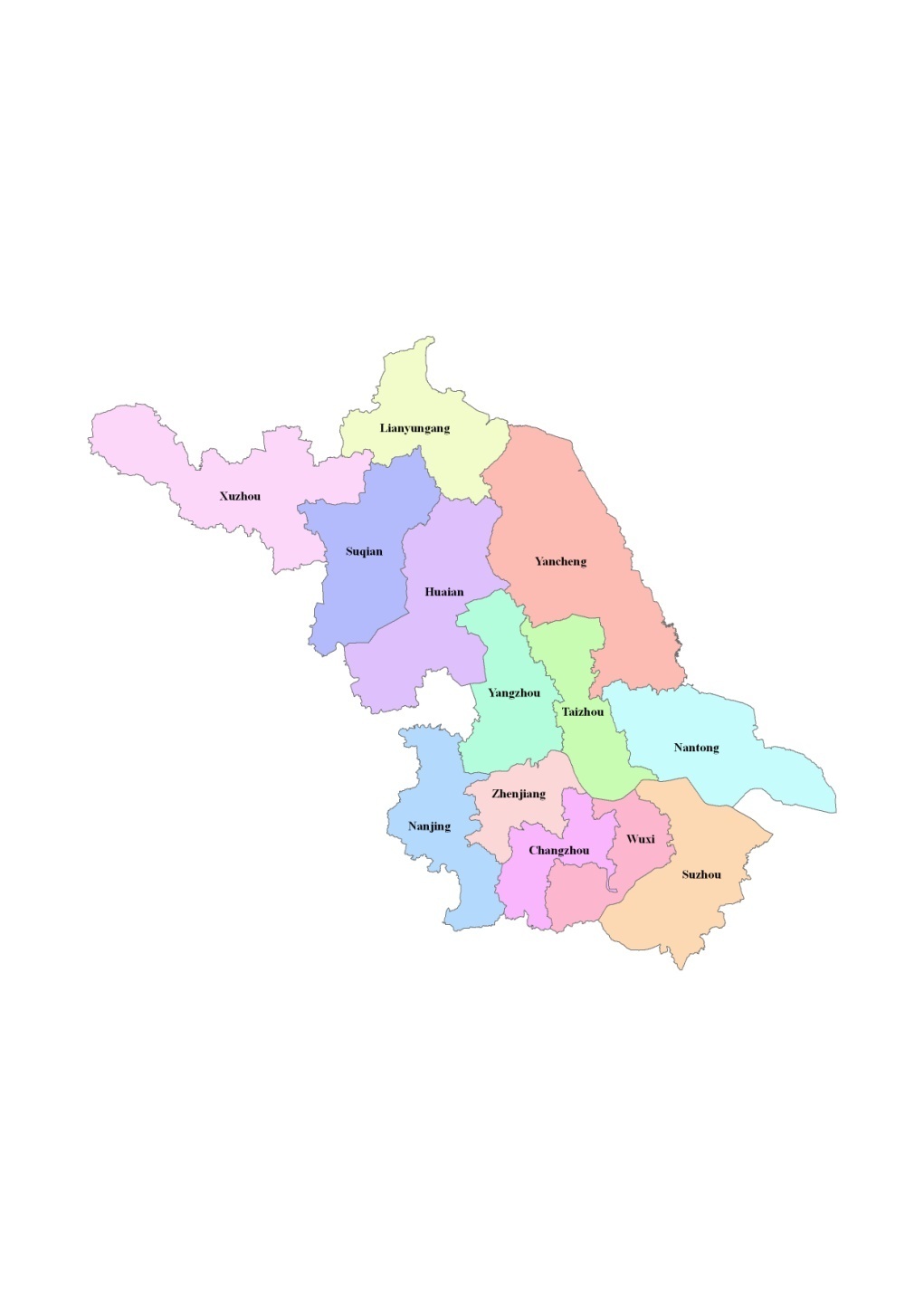 Location:  Southeast of China
Lat./Lon.: 30o46’N—35o07’N,
                     116o22’E—121o55’E
Area: 102.6 thousand km2
Regions: 13
Population:  about 78.66 million 
Main crop types: rice, wheat, rapeseed, maize, 
    cotton, soybean
Map of Jiangsu
Rice production in Jiangsu
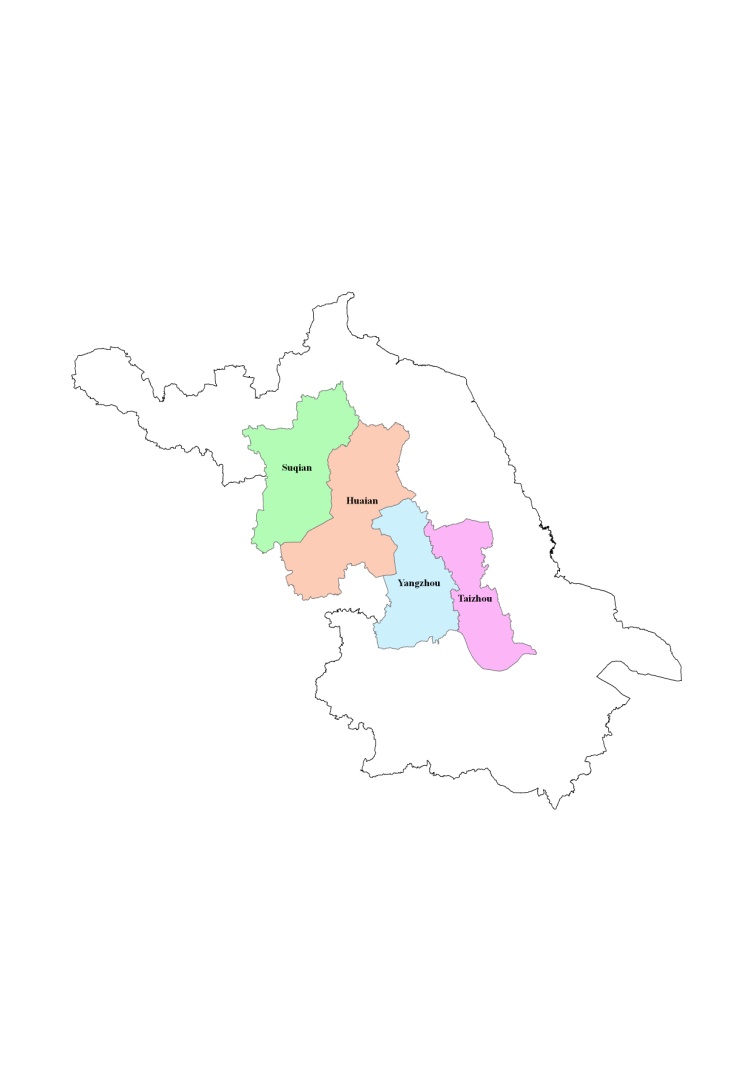 Land area in 4 study regions accounts for 30.3% of that in the whole province. Rice area in 4 study regions account s for  40.1% of that in the whole province. Indica and Japonica areas in the same regions account for  36.2% and 59.0% of those in Jiangsu, respectively.
Location and GPS information of sample sites
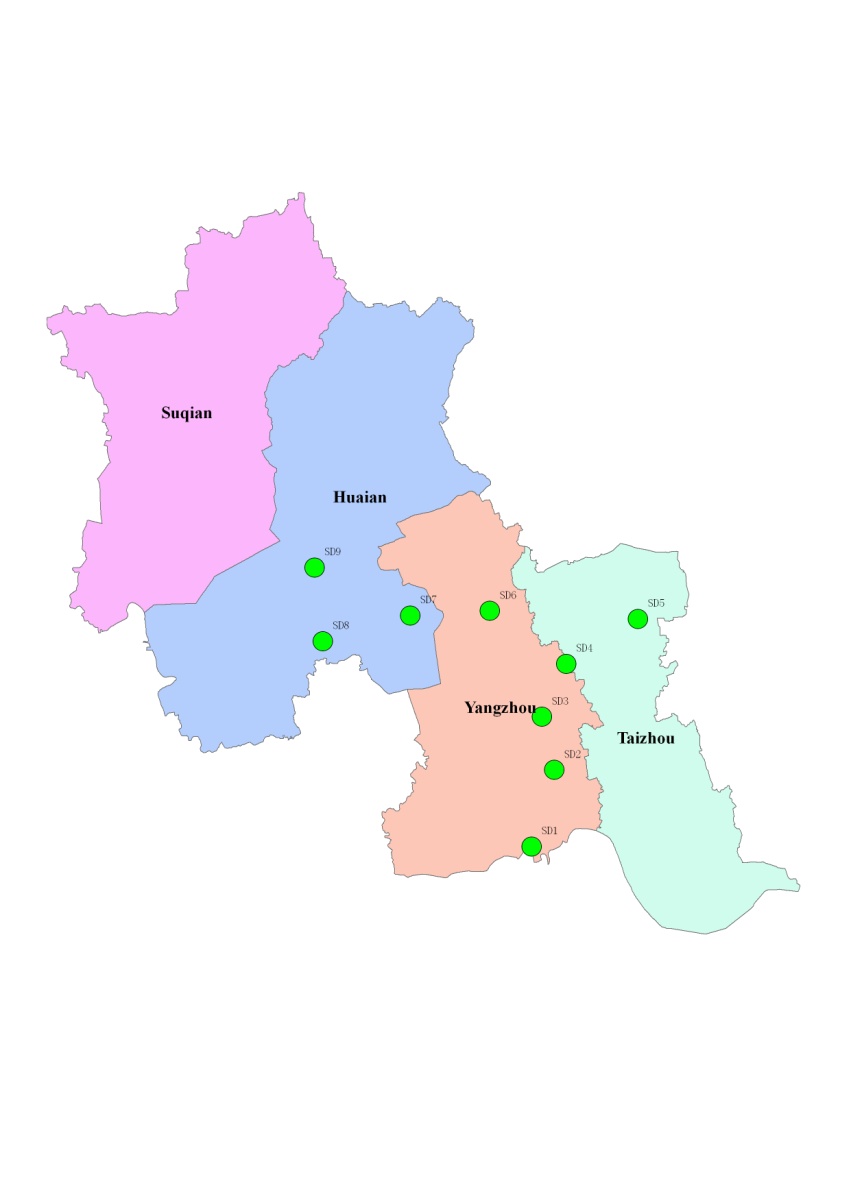 Distribution of sample sites
Results of soil analysis
*Soil sample depth is from 0 to 20 cm.
Rice varieties, types and cultivation methods
Introduction of rice varieties
Yangjing 4227
Breeding organization:Lixiahe Institute of Agricultural Sciences
Sources of variety: Yangjing 7057 × Huangye 9520
Characteristics: Plant height can reach 95-100 cm. Its panicle can reach 3~3.3 million/ha, and each panicle owns about 120 grains. 1000-grain weight is about 28 g, and its potential yield can reach about 10.5 t/ha. Yangjing 4227 is featured by thick stems, high yield, lodging resistance, stripe disease resistance, strong tillering ability. Rice quality indicators are as follows: milled rice rate, 67.4%; chalky grain rate, 7.0%; chalkiness, 0.4%; gel consistency, 86 mm; amylose content, 15.8%.
Introduction of rice varieties
Zhendao 88
Breeding organization: Zhenjiang Institute of Agricultural Sciences
Sources of variety: Moonのlight × Wuxiangjing 1
Characteristics: Plant height can reach about 95 cm. Its panicle can reach 3.3~3.75 million/ha, and each panicle owns about 110~120 grains with a seed setting rate of more than 90%. 1000-grain weight is about 27 g, and its potential yield can reach about 10.5 t/ha. Zhendao 88 is featured by compact plant type, short flag leaves, small leaf angle, slight thick-color leaves, easy shattering, and suitable for manual and mechanical threshing. Rice quality indicators are as follows: milled rice rate, 74.4%; ratio of length to width, 1.73; gel consistency, 86 mm; amylose content, 17.35%; protein content, 9.39%.
Introduction of rice varieties
Huaidao 5
Breeding organization: Huaiyin Institute of Agricultural Sciences
Sources of variety: 7208 × Wuyujing 3
Characteristics: Plant height can reach 93 cm. Its panicle can reach 3.3 million/ha, and each panicle owns about 110 grains with a seed setting rate of more than 92.5%. 1000-grain weight is about 28 g, and its potential yield can reach about 11.25 t/ha. Huaidao 5 is featured by compact plant type, coordinate grain structure, moderate tillering ability, better lodging resistance, bacterial blight resistance, and difficult threshing. Rice quality indicators are as follows: milled rice rate, 60.3%; chalky grain rate, 34%; chalkiness, 3.3%; gel consistency, 79 mm.
Introduction of rice varieties
C Liangyou 608
Breeding organization: Hunan Longping Seed Industry Co., Ltd.
Sources of variety: C815S×R608
Characteristics: Plant height can reach 110.8 cm. Its panicle can reach about 2.55 million/ha, and each panicle owns about 171 grains with a seed setting rate of more than 80.7%. 1000-grain weight is about 27.1 g, and its potential yield can reach about 10.5 t/ha. C Liangyou 608 is featured by compact plant type, and upright leaves. Rice quality indicators are as follows: milled rice rate, 57.0%; ratio of length to width, 2.8; chalky grain rate, 39%; chalkiness, 9.2%; gel consistency, 79 mm; amylose content, 14.5%.
Introduction of rice varieties
Y Liangyou 1
Breeding organization: Hunan Hybrid Rice Research Center
Sources of variety: Y58S×9311
Characteristics: Plant height can reach 120.7 cm. Its panicle can reach 2.5 million/ha, and each panicle owns about 164 grains with a seed setting rate of more than 81.0%. 1000-grain weight is about 26.6 g, and its potential yield can reach about 9.75 t/ha. Y Liangyou 1 is featured by compact plant type, and upright leaves. Rice quality indicators are as follows: milled rice rate, 66.9%; ratio of length to width, 3.2; chalky grain rate, 33%; chalkiness, 4.7%; gel consistency, 54 mm; amylose content, 16.0%.
Observation of rice growth periods
Records of Basal fertilizer
Records of dressing fertilizer (1)
Records of dressing fertilizer (2)
Plant heights of Indica rice in different growth periods
Plant heights of Japonica rice in different growth periods
Leaf age changes  (left, Indica rice; right, Japonica rice )
The last leaf  had completely open on Aug. 24 (Indica rices) and on Aug.12 (Japonica rices), hereafter leaf age would not be observed.
LAI value changes in different growth periods (left, Indica rice; right, Japonica rice)
Generally, LAI values rose faster in the early stage, and reached their peaks in late August or early September, and then fell down.
Plant densities of Indica (left) and Japonica (right) rice in different growth periods
Plant densities increased rapidly within one month after sowing or transplant-ing due to tillering, reached their peaks on July 12,  then slowed down due to survival competition, and remained stable after September 5. Generally, plant densities of Indica rice were higher than those of Japonica rice, and plant densities of direct broadcasting rice were higher than those of transplanting rice except SD9.
Aboveground biomass changes of Indica (left) and Japonica (right) rice in different growth periods
Yield structures of different rice varieties
Picture series of  Huaidao 5 (SD5, direct broadcasting Indica rice, Changrong, Xinghua)
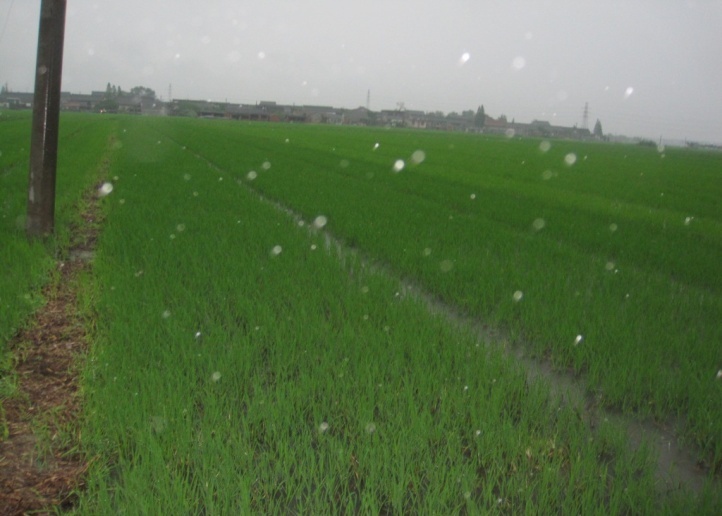 June 27
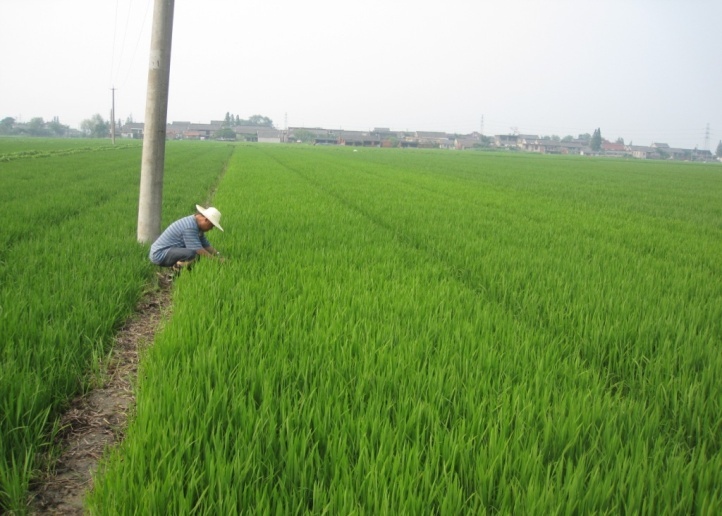 July 11
July 27
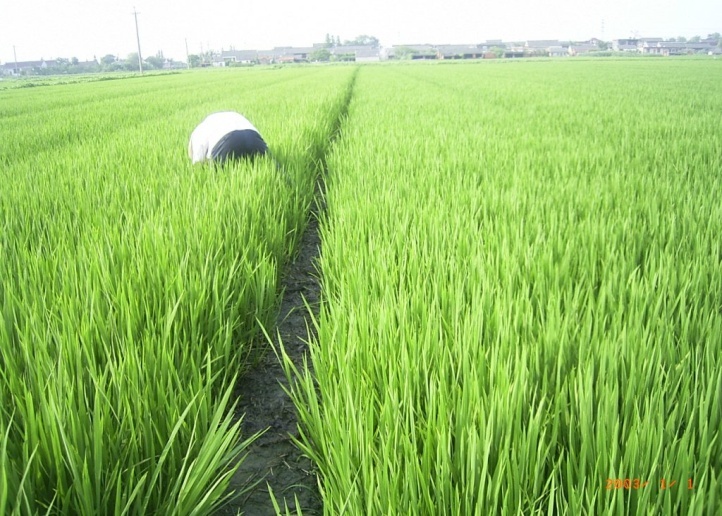 Aug. 12
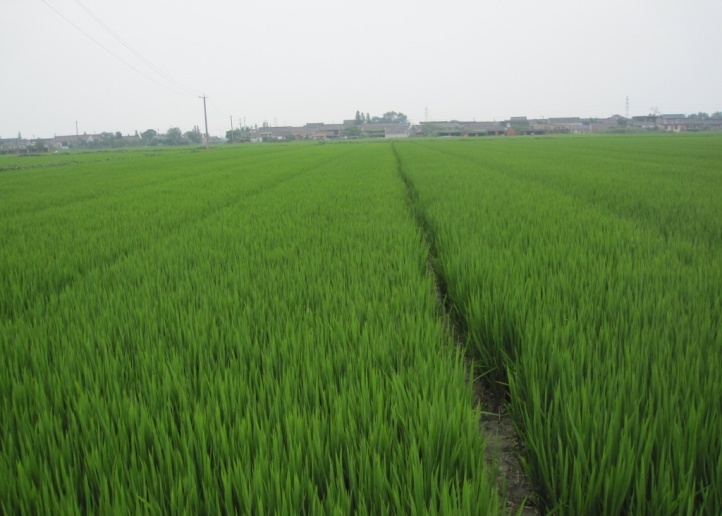 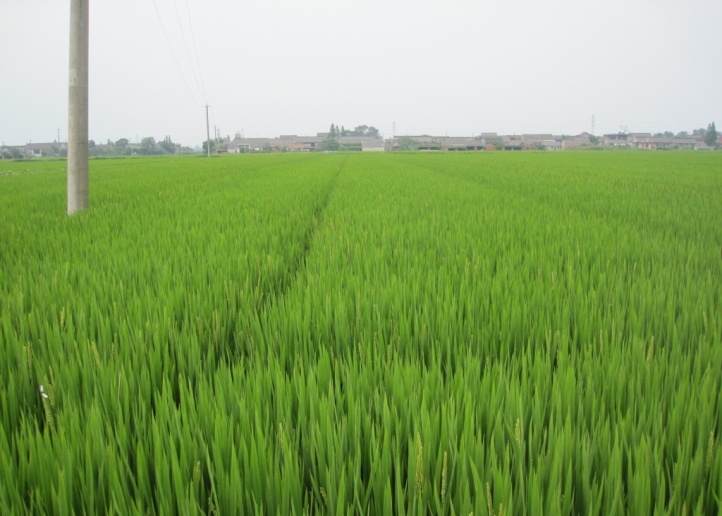 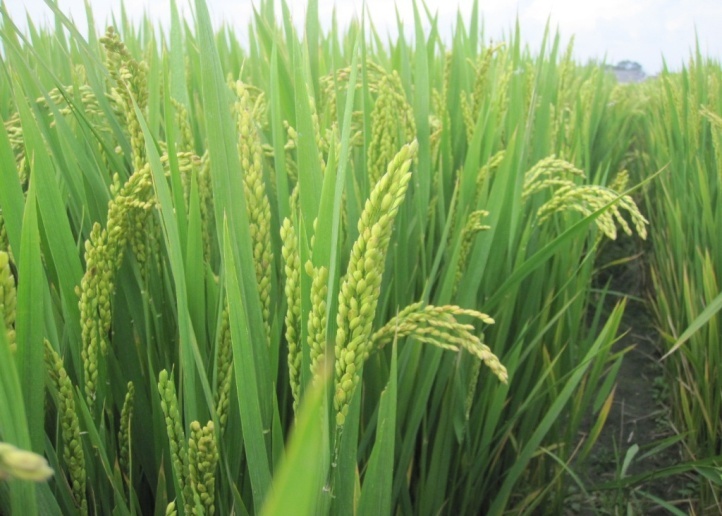 Aug. 23
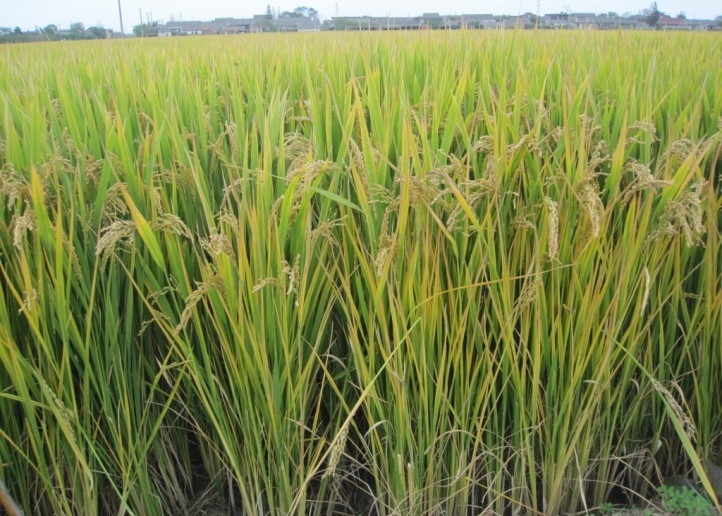 Sep. 5
Sep. 26
Oct. 21
Picture series of  C Liangyou 608 (SD7, artificial transplanting Japonica rice, Tugou, Jinhu)
June 28
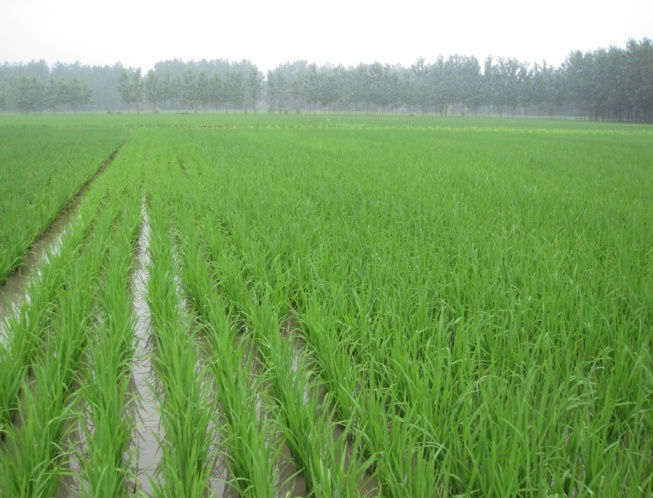 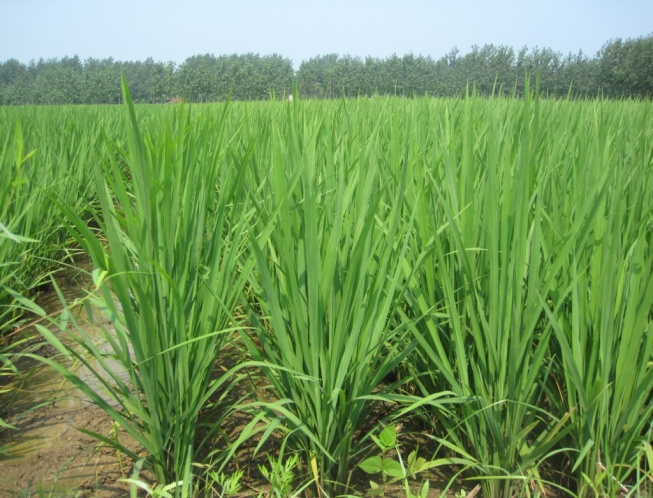 July 12
July 28
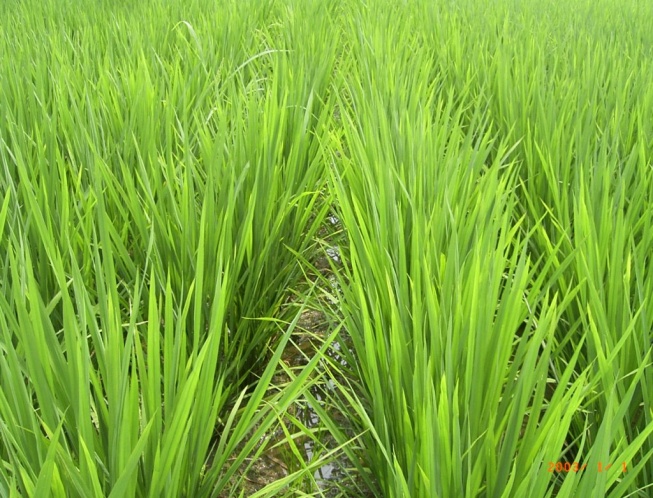 Aug. 13
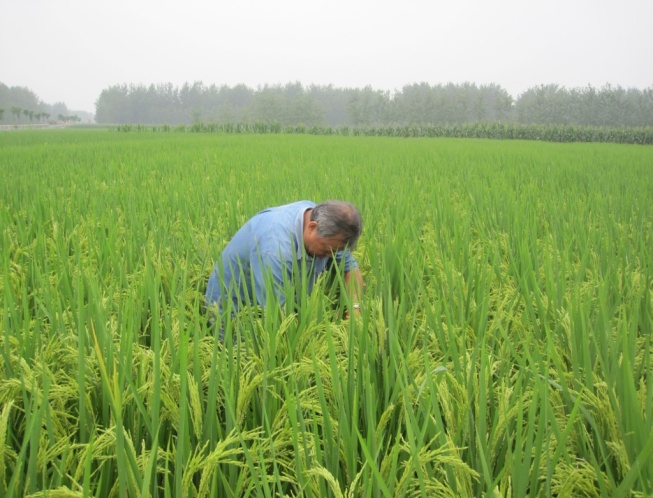 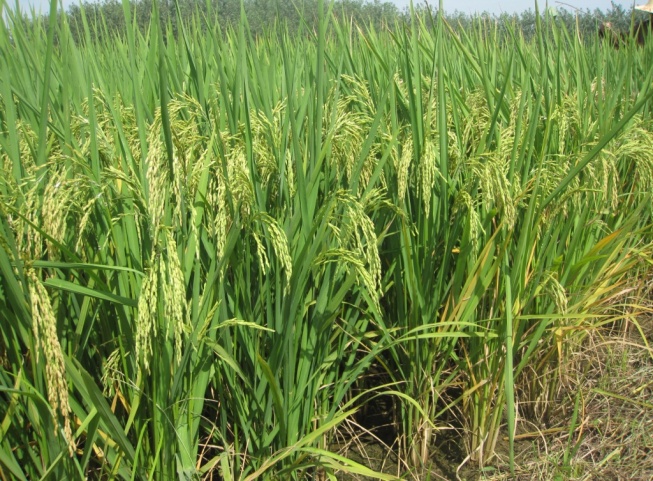 Aug. 23
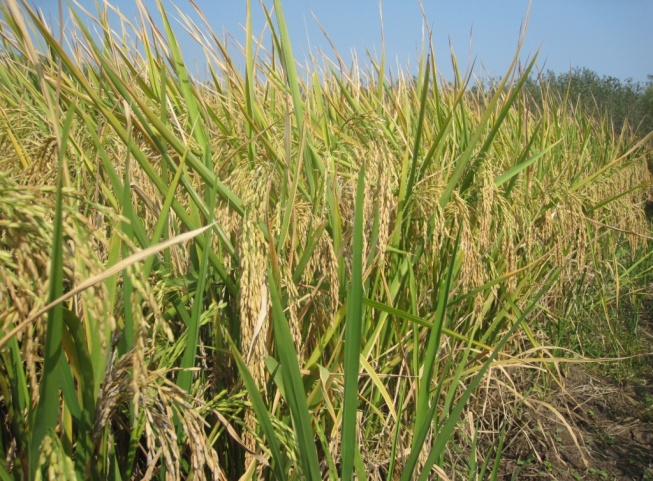 Sep. 6
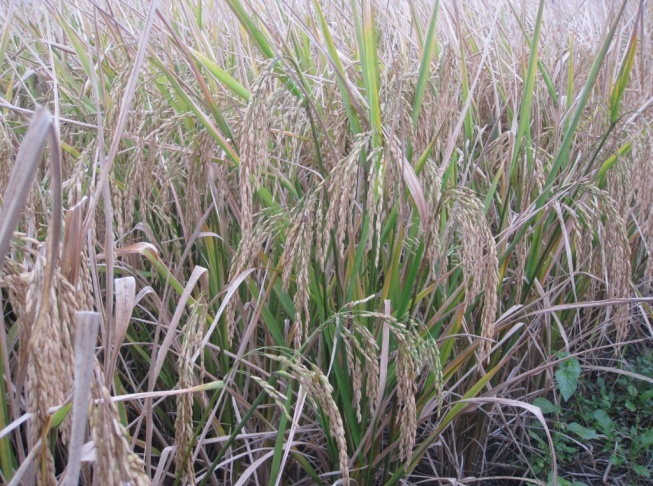 Sep. 27
Oct. 12
Prof. Li Bingbai
Thanks for your attention !